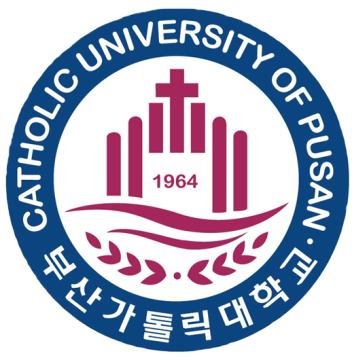 CATHOLIC UNIVERSITY
                      OF PUSAN
학과 : 

학번 : 

이름 :
목 차
1.
문제 제기
3.
해결 방안
2.
문제 정의
4.
결  론
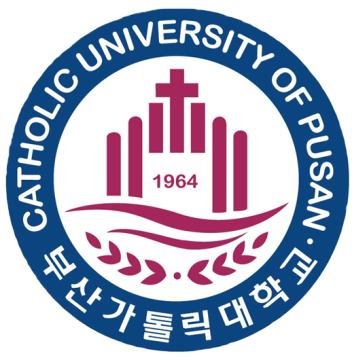 무엇이 문제일까?
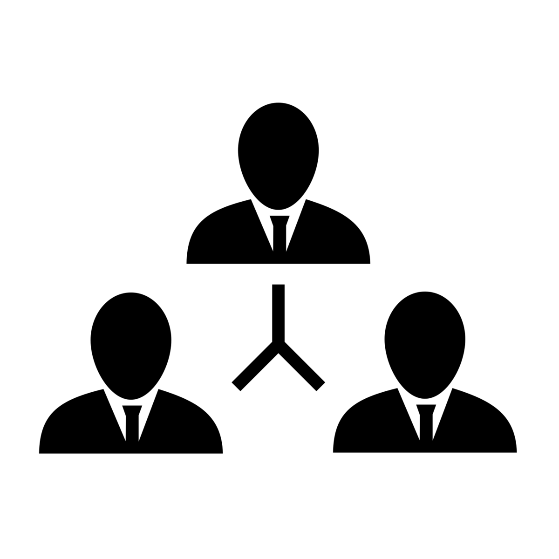 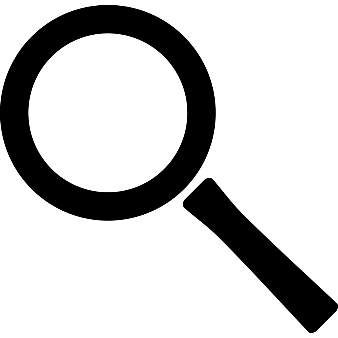 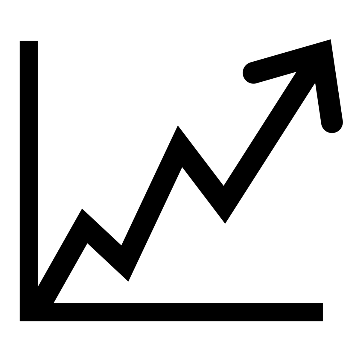 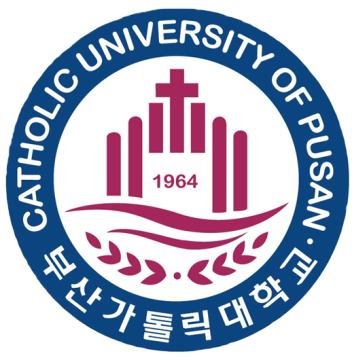 어떻게 해결할 수 있을까?
문제점을 파악, 가장 합리적인 결론에 도달한다.
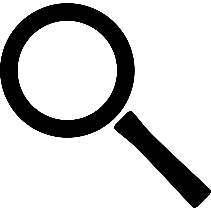 결론에 도달하기 위해선, 첫째, 문제해결에 가장 적합한 조원들을 모으고둘째, 문제해결을 위한 가장 좋은 방법을 찾으며끝으로 모두가 인정하는 합리적인 결론을 이끌어낸다.
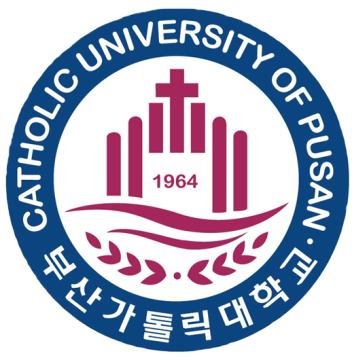 결 론
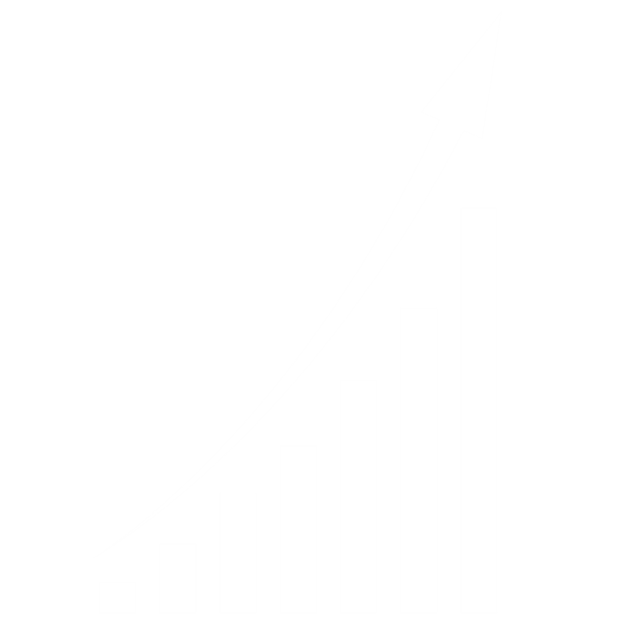 이러한 전략이라면 긍정적, 성공적이다.